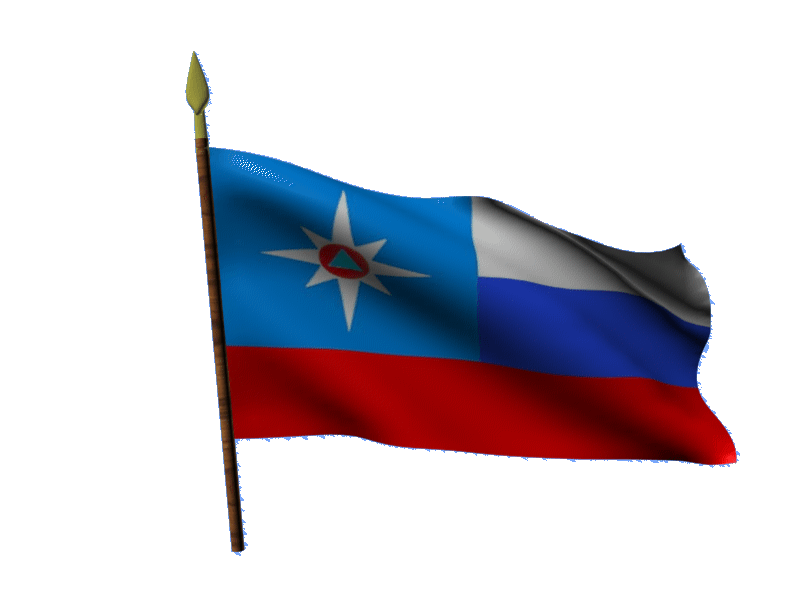 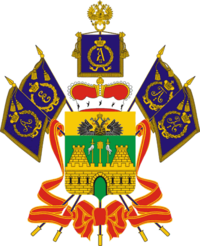 МОДЕЛЬ 
РАЗВИТИЯ ВЕТРОВОЙ НАГРУЗКИ В СООТВЕТСТВИИ С ПРОГНОЗОМ НА ТЕРРИТОРИИ КРАСНОДАРСКОГО КРАЯ
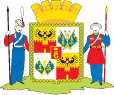 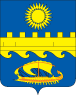 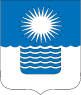 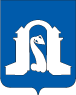 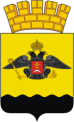 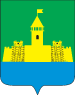 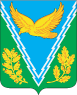 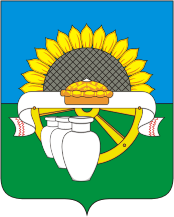 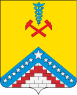 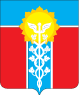 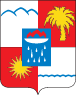 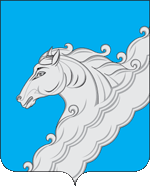 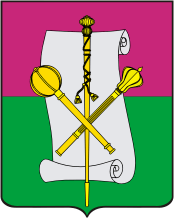 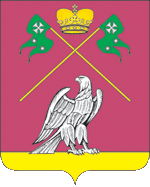 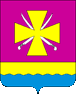 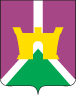 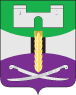 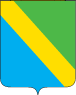 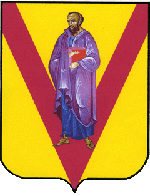 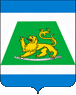 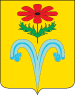 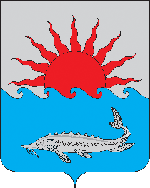 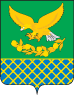 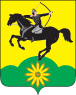 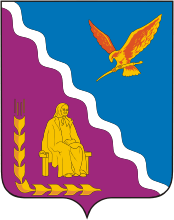 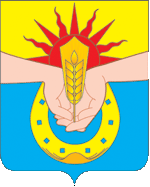 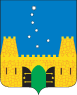 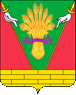 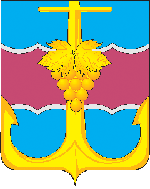 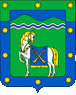 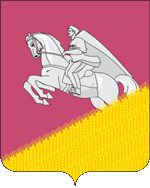 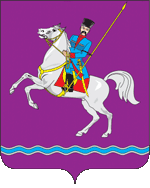 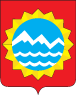 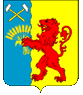 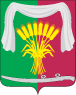 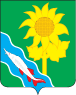 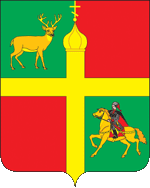 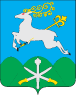 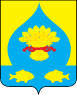 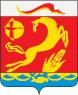 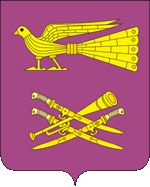 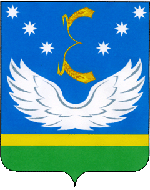 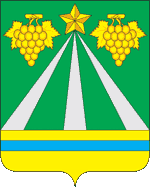 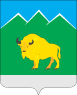 МЕТЕОРОЛОГИЧЕСКАЯ ОБСТАНОВКА НА ТЕРРИТОРИИ КРАСНОДАРСКОГО КРАЯ НА ПРЕДСТОЯЩИЙ ПЕРИОД
(с использованием АИУС РСЧС, Гисметео, Windy, Ventusky, САЦ Минэнерго)
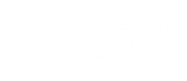 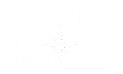 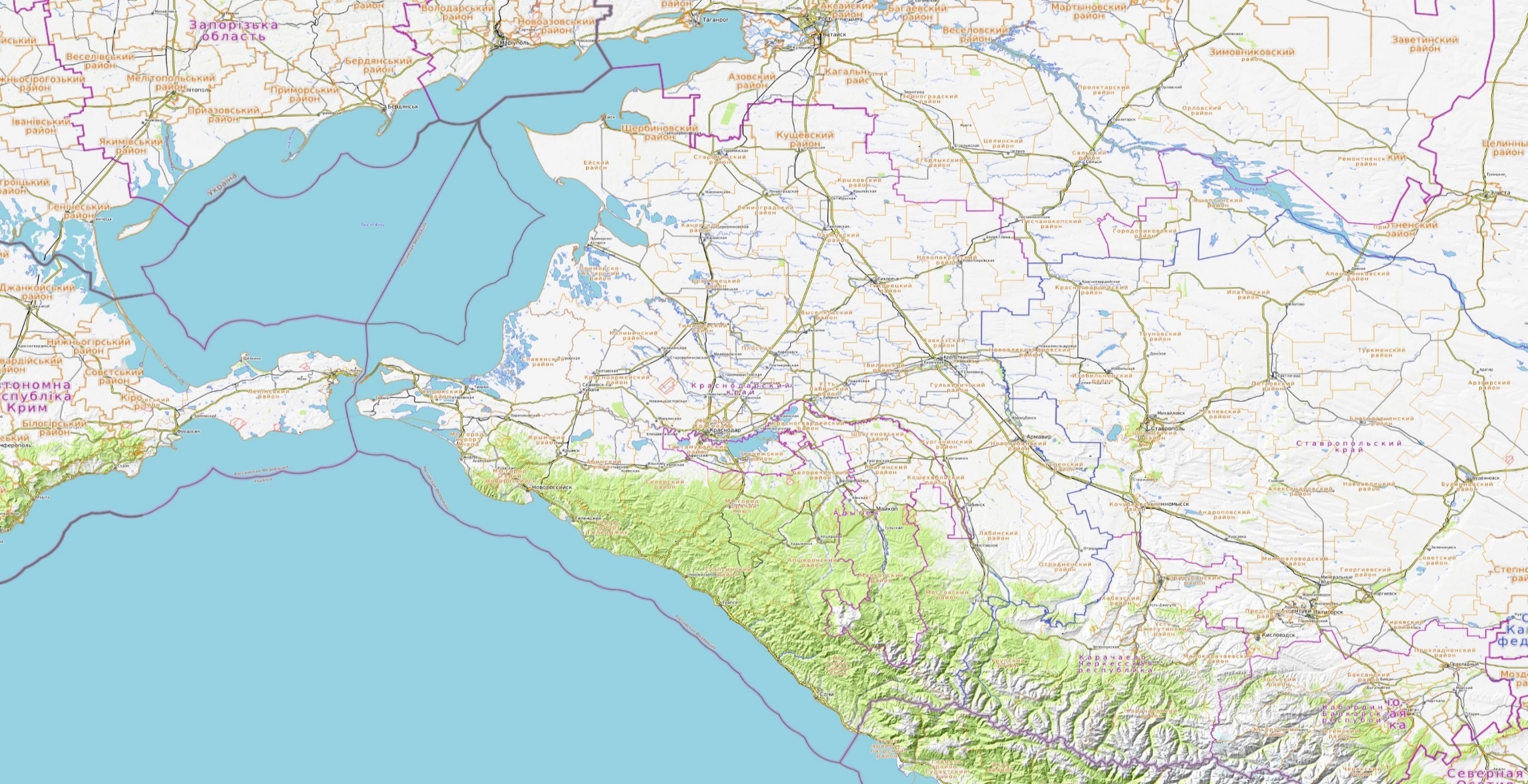 По информации Краснодарского центра по гидрометеорологии и мониторингу окружающей среды:
По Краснодарскому краю: переменная облачность. Ночью в большинстве районов, днем местами осадки в виде дождя, вечером 05.02 местами с мокрым снегом. Местами сильные осадки. Ветер западной четверти 7-12 м/с, местами порывы 15-20 м/с. Температура воздуха ночью 3…8°, в юго-восточных предгорьях -2…3°; днем 5…10°, в южной половине до 13°. 
На Черноморском побережье: переменная облачность. Дождь, утром местами сильный. Ветер западной четверти 9-14 м/с, порывы 13-18 м/с. Температура воздуха ночью 4…9°, днем 8…13°..
Существует вероятность возникновения происшествий, связанных с:
порывами  линий связи  и электропередачи, повалом деревьев;
обрушением  слабозакрепленных  конструкций,  повреждением  кровли зданий;
нарушением работы систем жизнеобеспечения населения;
нарушением в работе всех видов транспорта;
затруднением движения и образованием заторов на автодорогах федерального и регионального значения, увеличением ДТП.
Щербиновский
Кущевский
Ейский
Староминский
Кущевский
Щербиновский
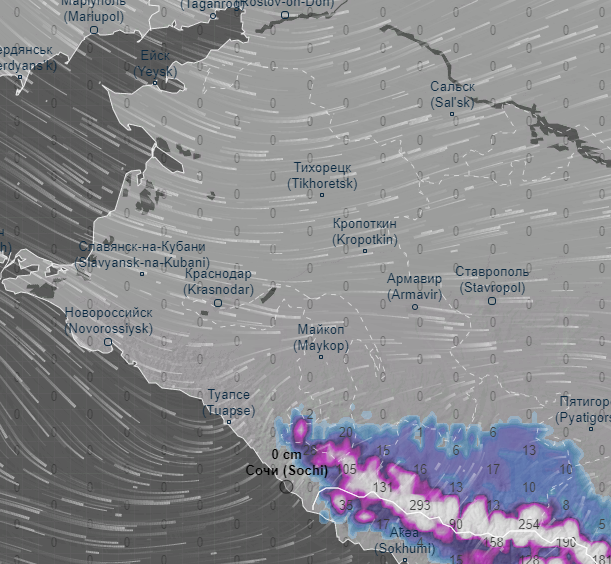 Прогноз снежного покрова
Крыловский
Ейский
Староминский
Крыловский
Ленинградский
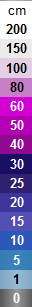 Ленинградский
Каневский
Павловский
Новопокровский
Каневский
Павловский
Прогнозируемая метеообстановка
Новопокровский
Приморско-Ахтарский
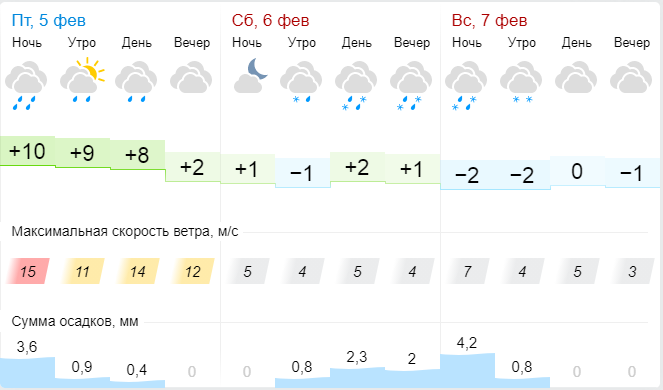 Брюховецкий
Белоглинский
Тихорецкий
Приморско-Ахтарский
Брюховецкий
Белоглинский
Тихорецкий
Выселковский
Калининский
Тимашевский
Выселковский
Калининский
Кавказский
Кореновский
Славянский
Тимашевский
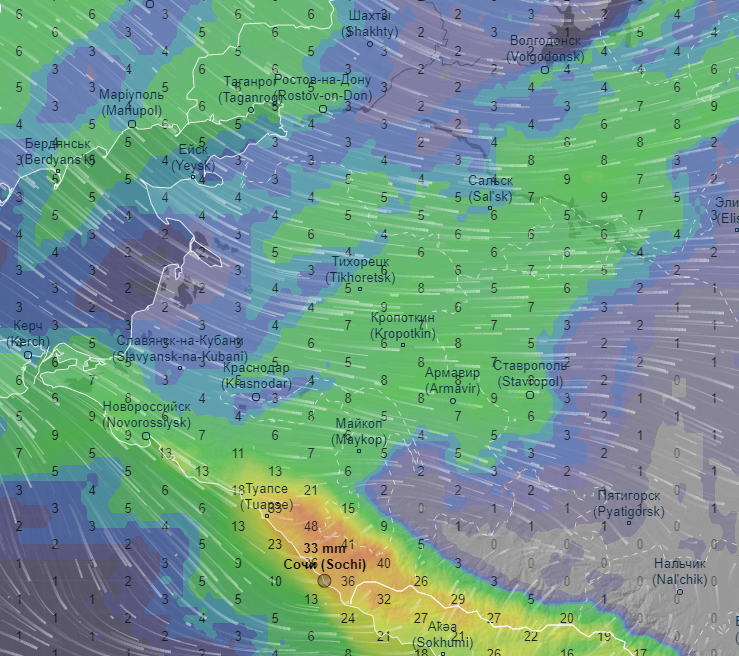 Прогноз выпадения осадков
Кавказский
Кореновский
Тбилисский
Славянский
Красноармейский
Гулькевичский
Тбилисский
Усть-Лабинский
Динской
Темрюкский
Красноармейский
Гулькевичский
Усть-Лабинский
Новокубанский
Темрюкский
Динской
Крымский
Новокубанский
МО г. Краснодар
Курганинский
МО г. Анапа
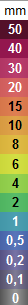 МО г. Армавир
г. Краснодар
Крымский
Курганинский
Абинский
г. Анапа
г. Армавир
Успенский
МО г. Новороссийск
Абинский
Абинский
Белореченский
Успенский
Северский
Белореченский
МО г. Горячий Ключ
г. Новороссийск
Северский
г. Горячий Ключ
Лабинский
МО г. Геленджик
Апшеронский
Лабинский
г. Геленджик
Отрадненский
Апшеронский
Прогноз порывов ветра
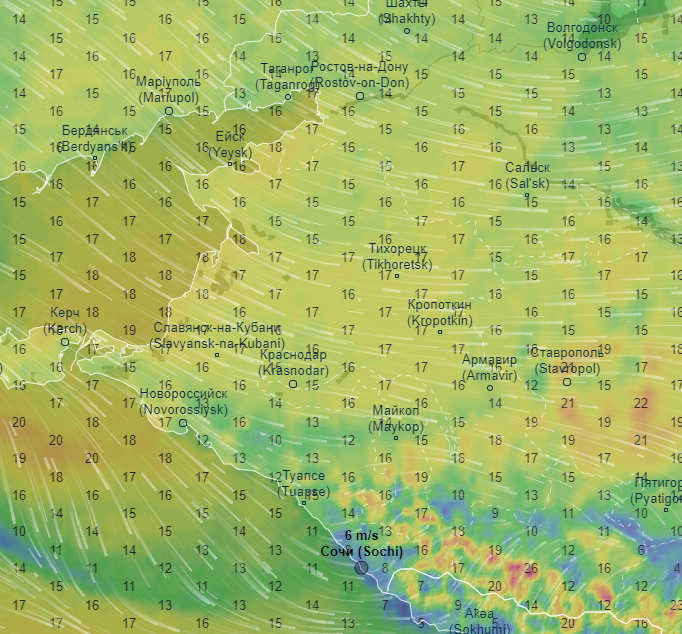 Туапсинский
Отрадненский
Туапсинский
Мостовский
Мостовский
Муниципальные образования, в которых прогнозируется усиление ветра до 3-9 м/с
Черное море
Мостовский
Северский
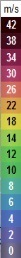 Муниципальные образования, в которых прогнозируется усиление ветра до 11-17 м/с
МО г. Сочи
КАРАЧАЕВО-ЧЕРКЕССКАЯ
РЕСПУБЛИКА
Северский
г. Сочи
Условные обозначения
Муниципальные образования, в которых прогнозируется усиление ветра до 9-11 м/с
АБХАЗИЯ
Северский
ИНФОРМАЦИОННЫЕ МАТЕРИАЛЫ ПО ПОРЫВАМ ВЕТРА 
НА ТЕРРИТОРИИ КРАСНОДАРСКОГО КРАЯ
(с использованием информационных ресурсов Ventusky, Windy)
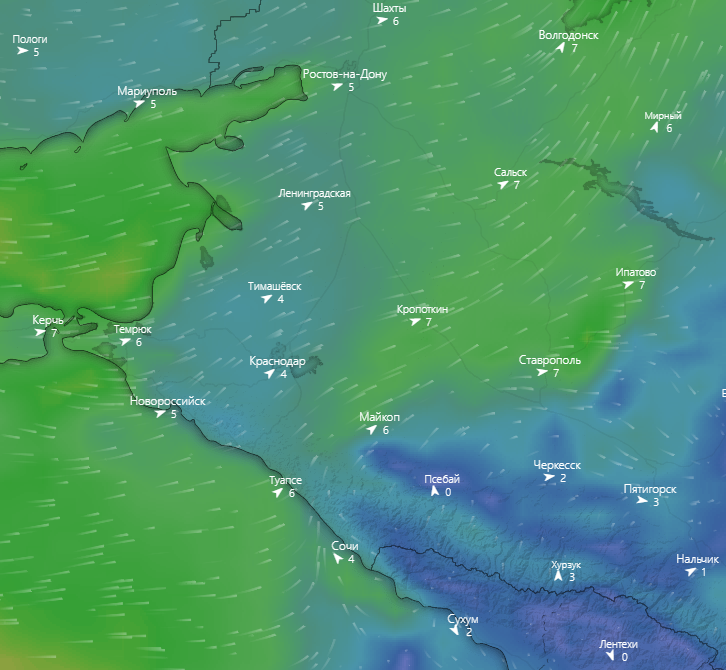 Порывы ветра, м/с
06.00 05.02.2021
Прогноз порывов ветра 18.00 05.02.2021
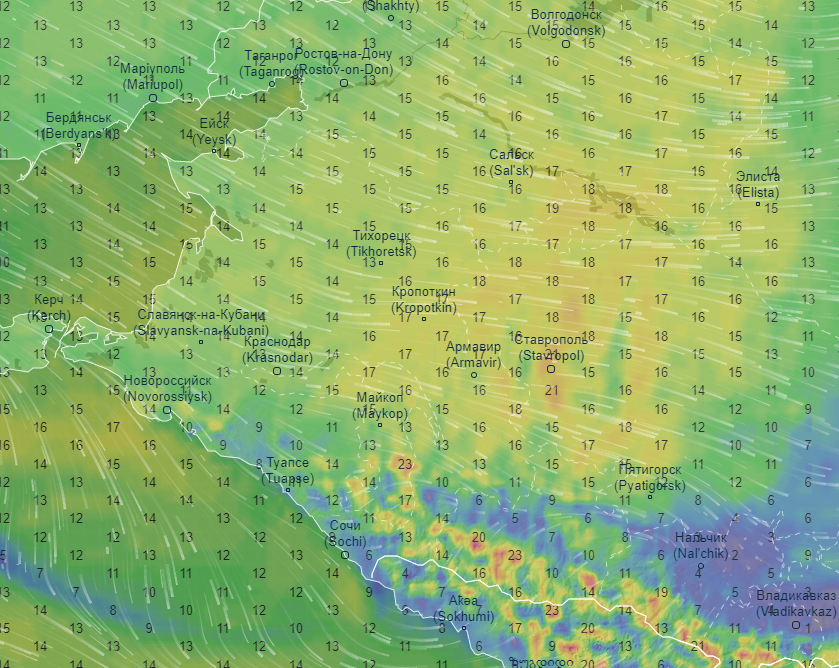 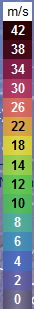 Ейский район
17
50%
3
7℃
6357/19
50 362/497 806
Ленинградский район
2
15
50%
10℃
6357/19
50 362/497 806
Приморско-Ахтарский район
8℃
2
18
50%
6357/19
50 362/497 806
Выселковский район
10℃
6
17
50%
6357/19
Темрюкский район
50 362/497 806
10℃
6
17
50%
6357/19
Мостовской район
ГО Краснодар
50 362/497 806
11℃
9℃
50%
50%
3
0
16
8
6357/19
6357/19
ГО Новороссийск
- износ электроэнергетических систем
50%
9
16
10℃
50%
50 362/497 806
50 362/497 806
- протяженность ЛЭП/ТП (шт.)
6357/19
321/20
- кол-во домов /населения
50 362/497 806
19/330
Условные обозначения
0
- количество осадков, мм
При наихудшем сценарии в зону отключения попадают:
17
- порывы ветра, м/с
Туапсинский район
44 муниципальных образований
1740 населенных пунктов
1 215 462 дома, 
5 620 688 чел.;
6 153 СЗО;
1 165 автомобильных мостов.
18
10℃
12
50%
- скорость ветра в диапазоне 0–7 м/с
6357/19
- скорость ветра в диапазоне 8–12 м/с
50 362/497 806
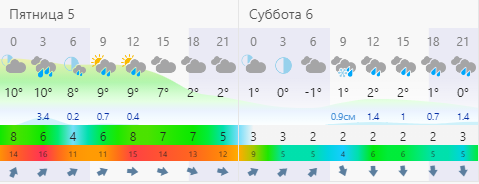 - скорость ветра в диапазоне 13–17 м/с
ГО Сочи
- скорость ветра в диапазоне 18-25 м/с
10℃
11
27
50%
- скорость ветра свыше 25 м/с
6357/19
- скорость и направление ветра
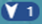 50 362/497 806
ИНФОРМАЦИОННЫЕ МАТЕРИАЛЫ ПО МЕТЕООБСТАНОВКЕ
НА ТЕРРИТОРИИ КРАСНОДАРСКОГО КРАЯ
(использовались данные, представленные в информационном ресурсе погоды Windy)
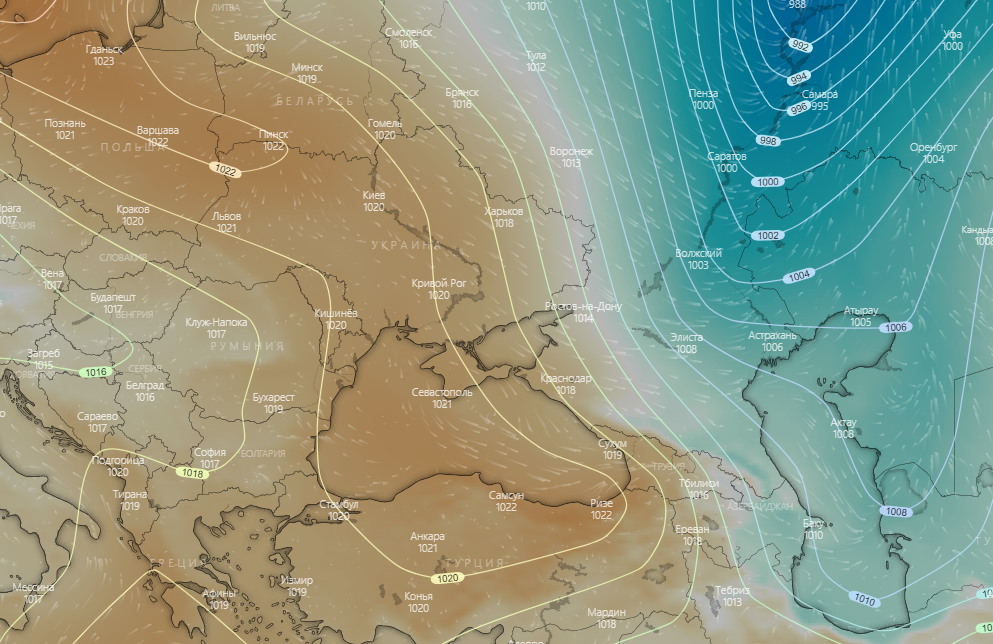 Область высокого давления H
Область низкого давления L
Ростов-на-Дону
Область низкого давления L
Астрахань
Краснодар
Область низкого давления L
Черное море
Область высокого давления H